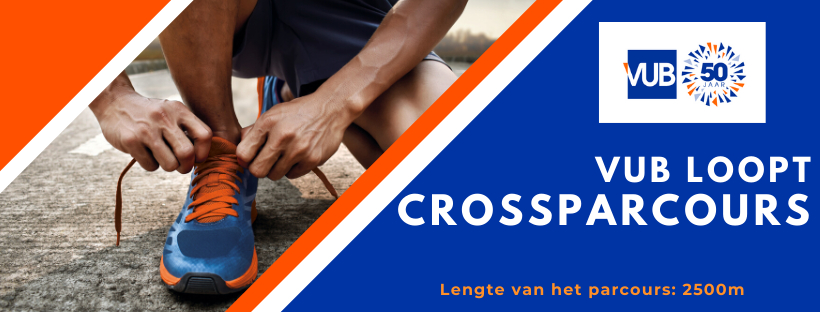 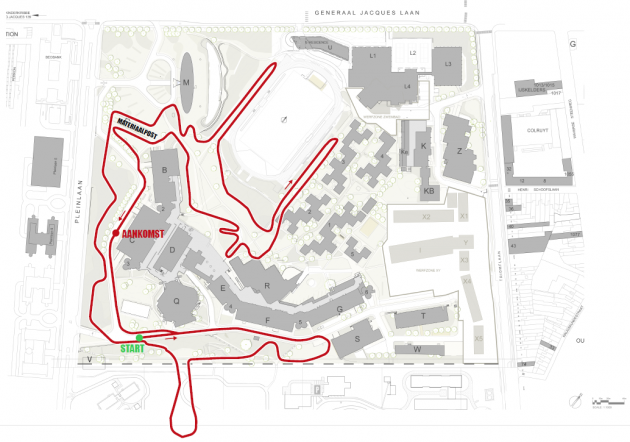 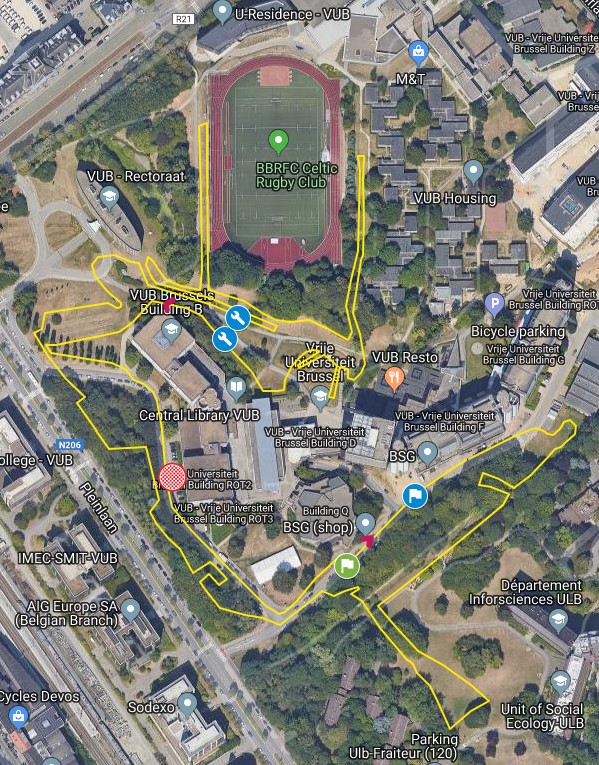 Start & finish van het VUB loopt crossparcours is de evacuatie verzamelpunt paal tussen de gele studentenkoten en de omheining van de atletiekpiste.
Volg vervolgens de blauwe VUB LOOPT pijlen.
Het parcours is 2500 m lang.
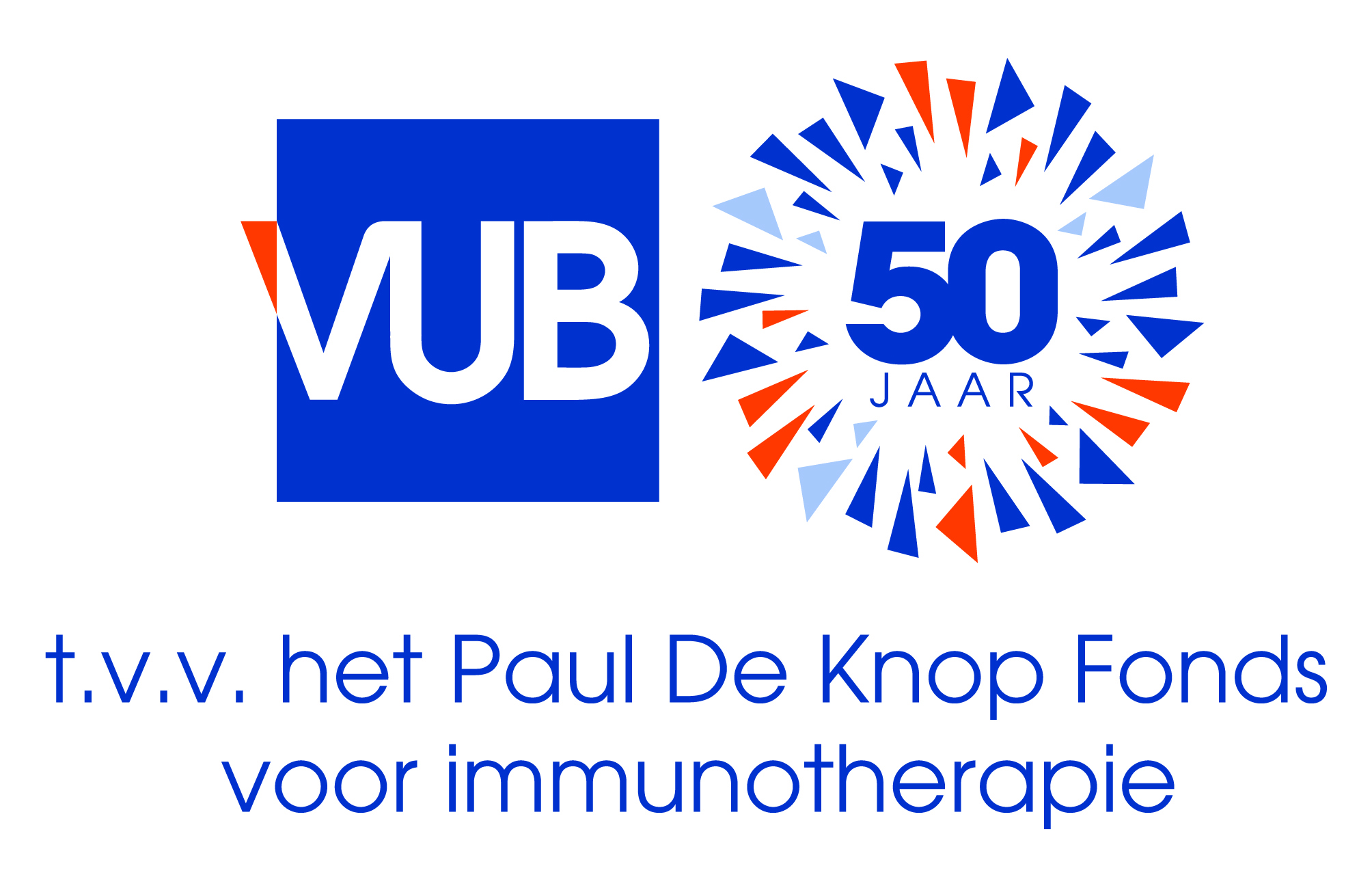 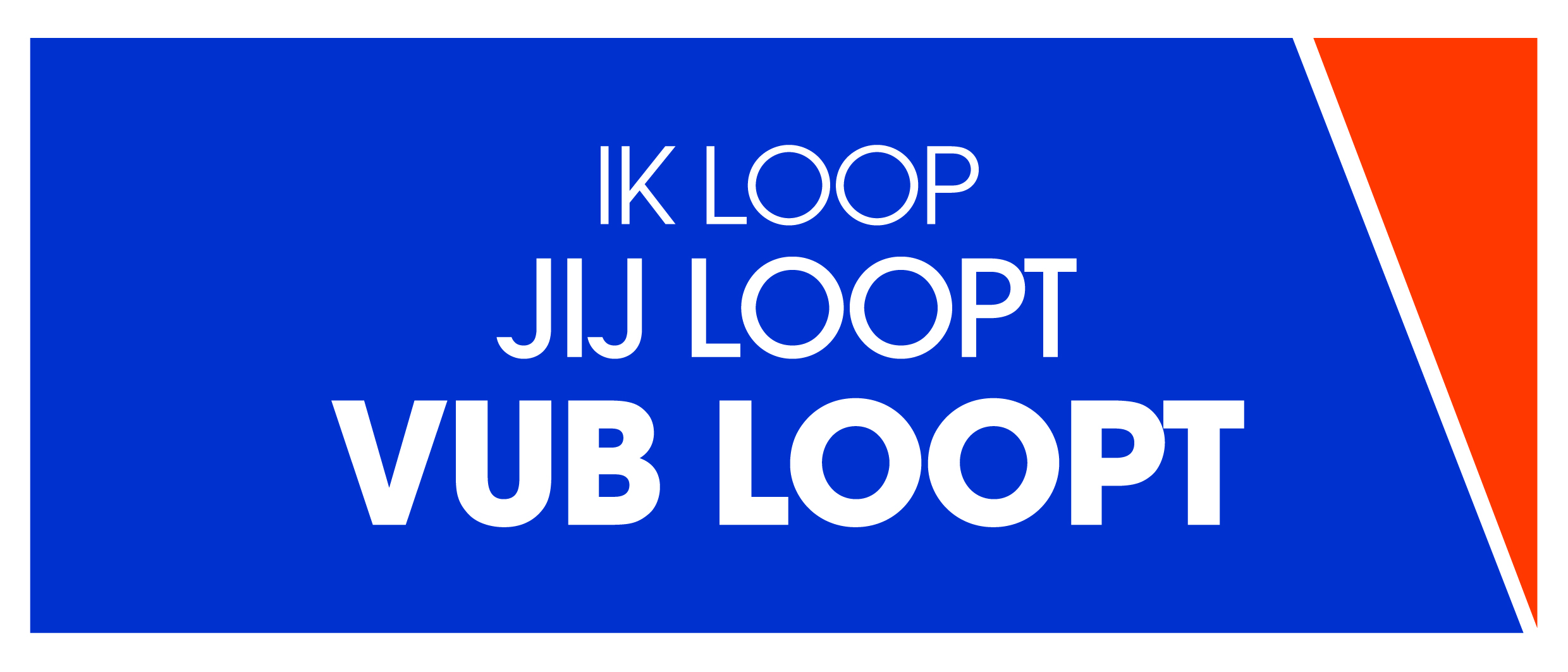 1
2
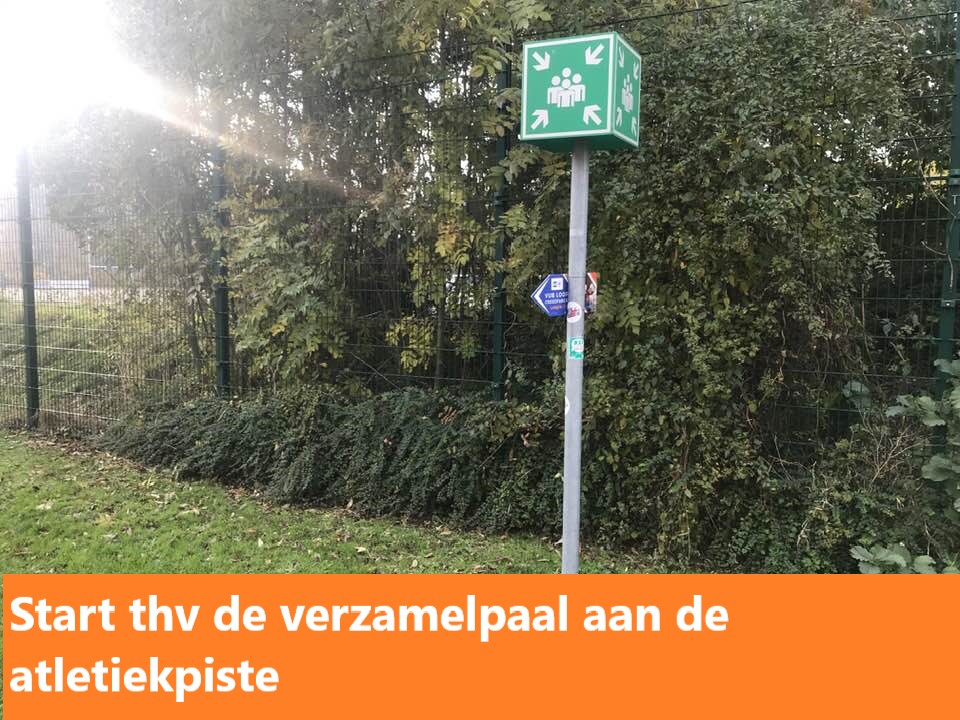 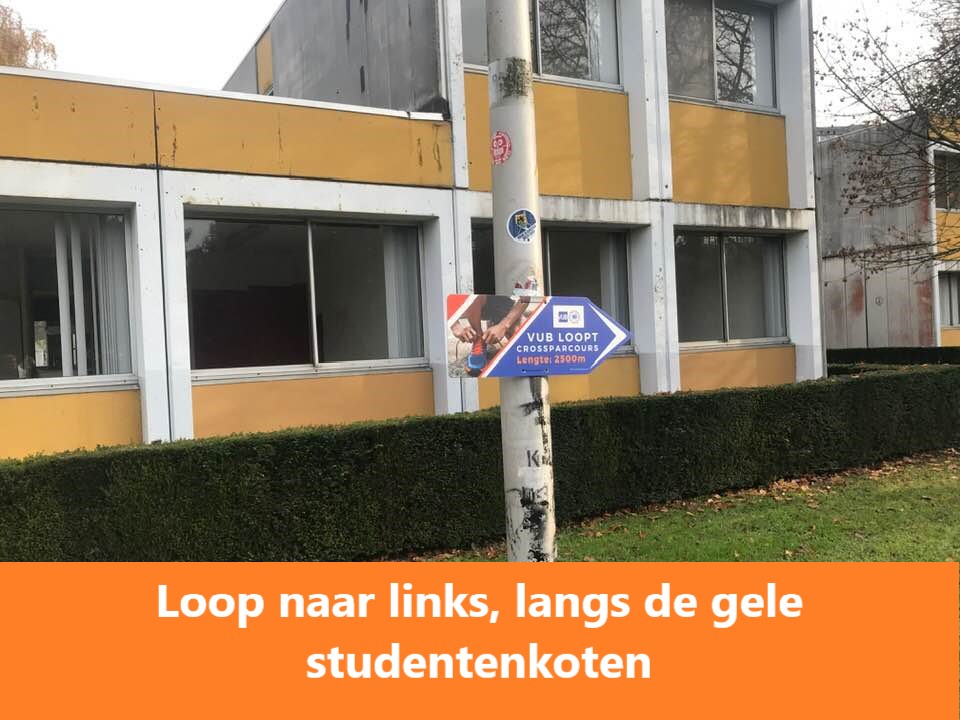 3
4
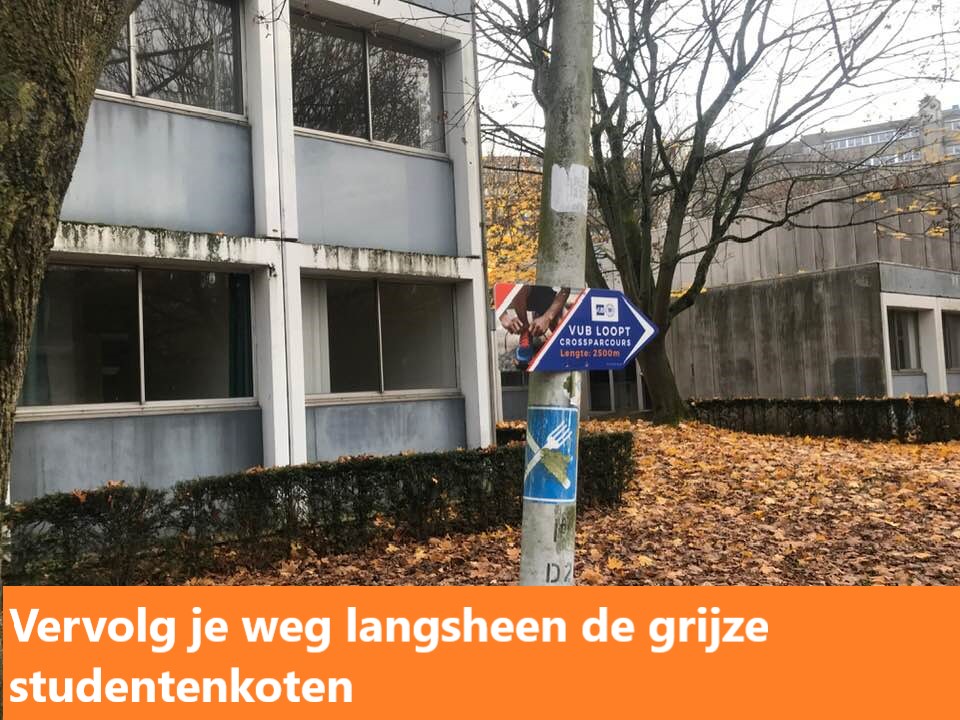 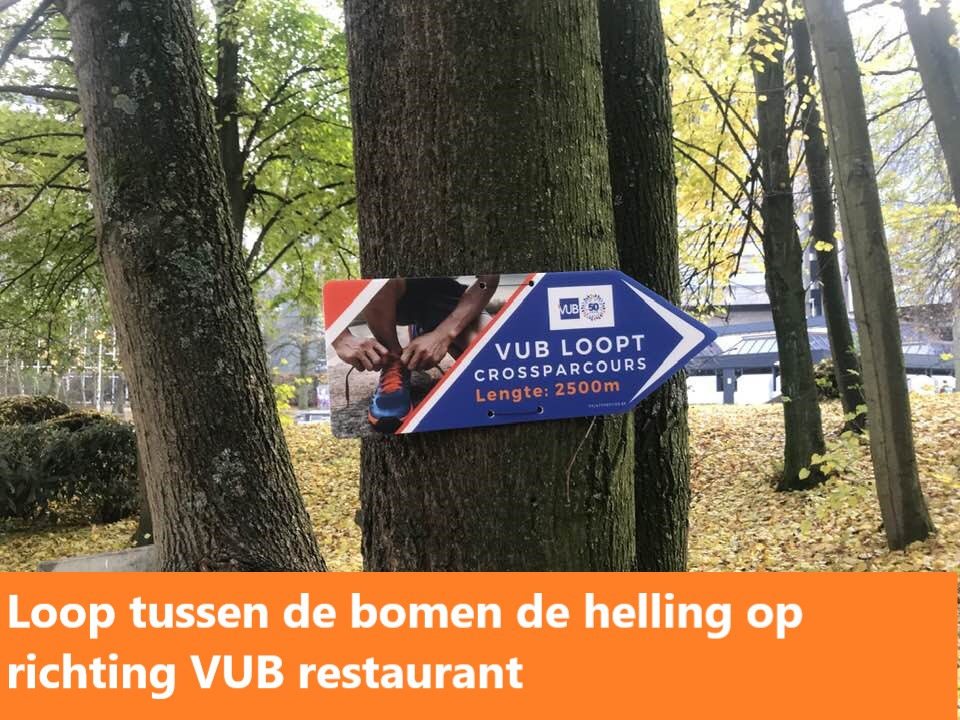 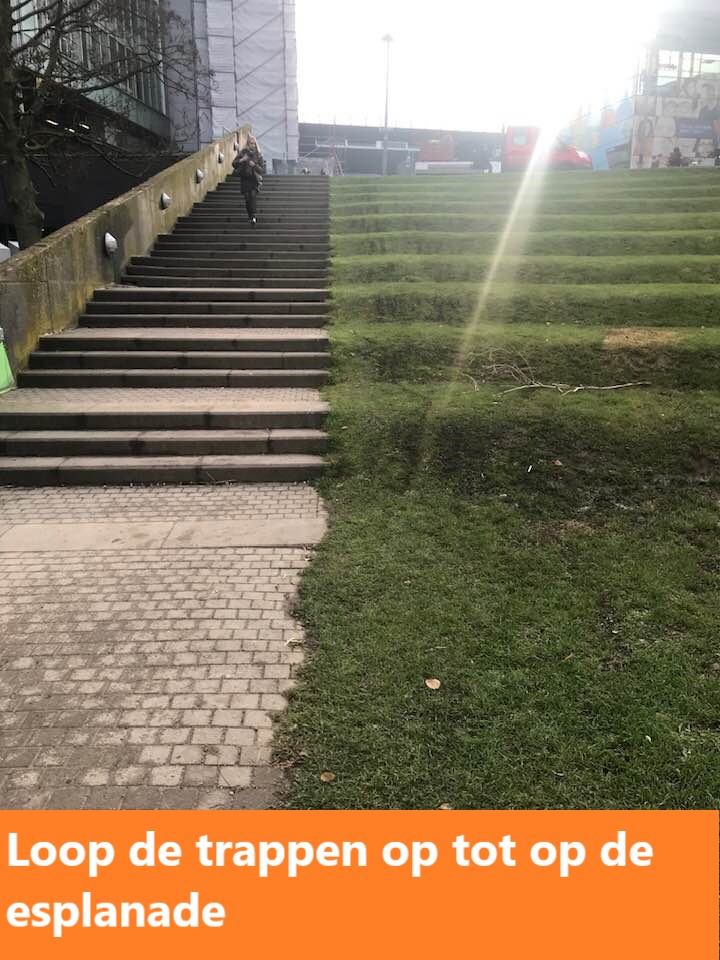 5
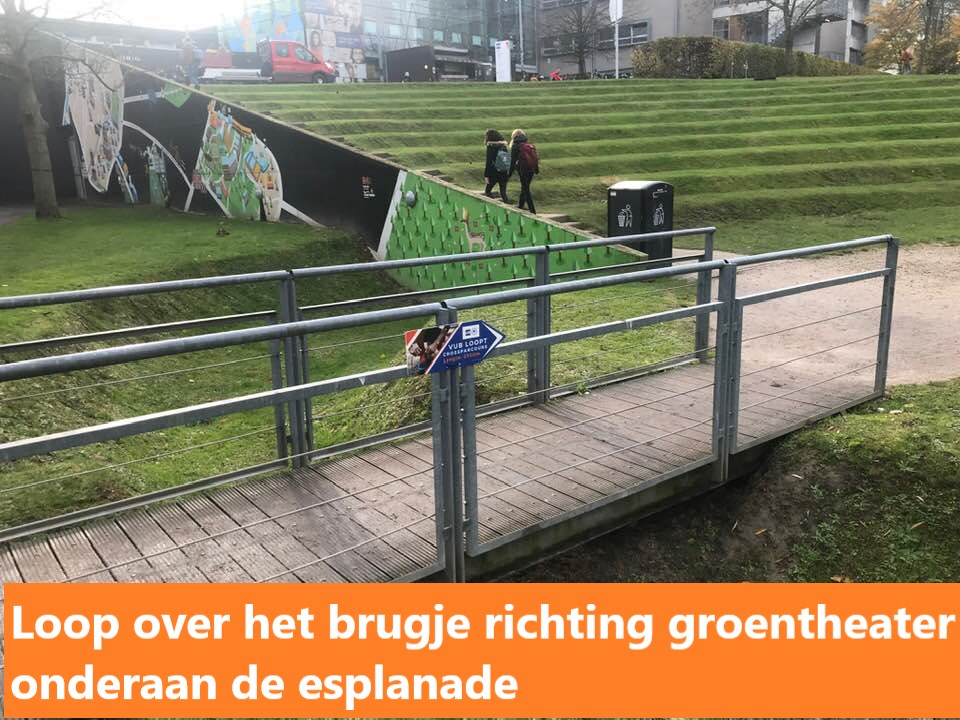 6
7
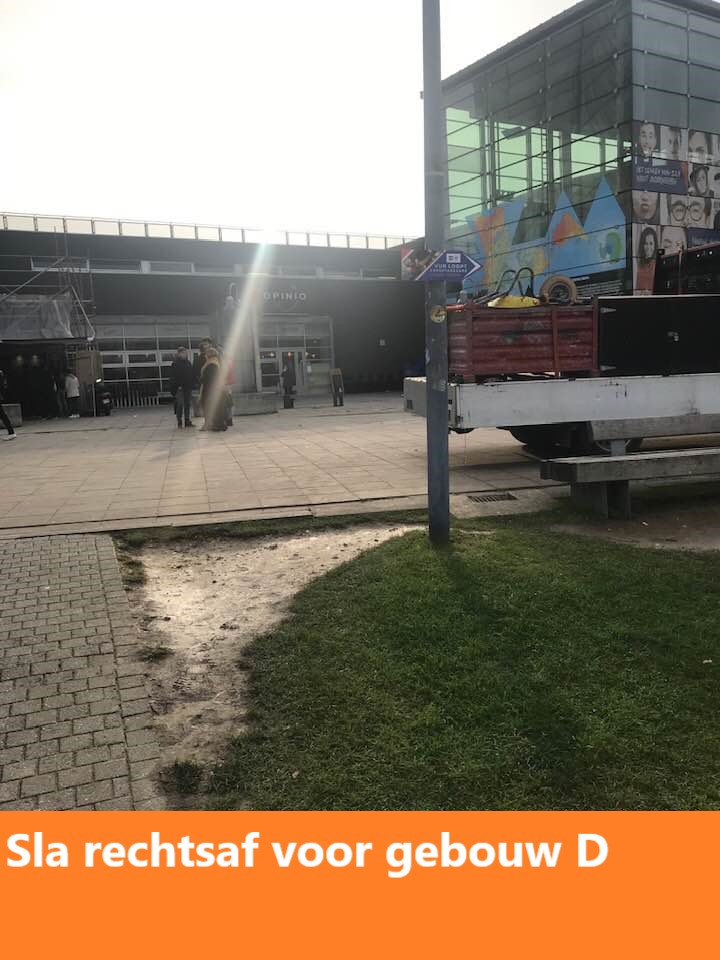 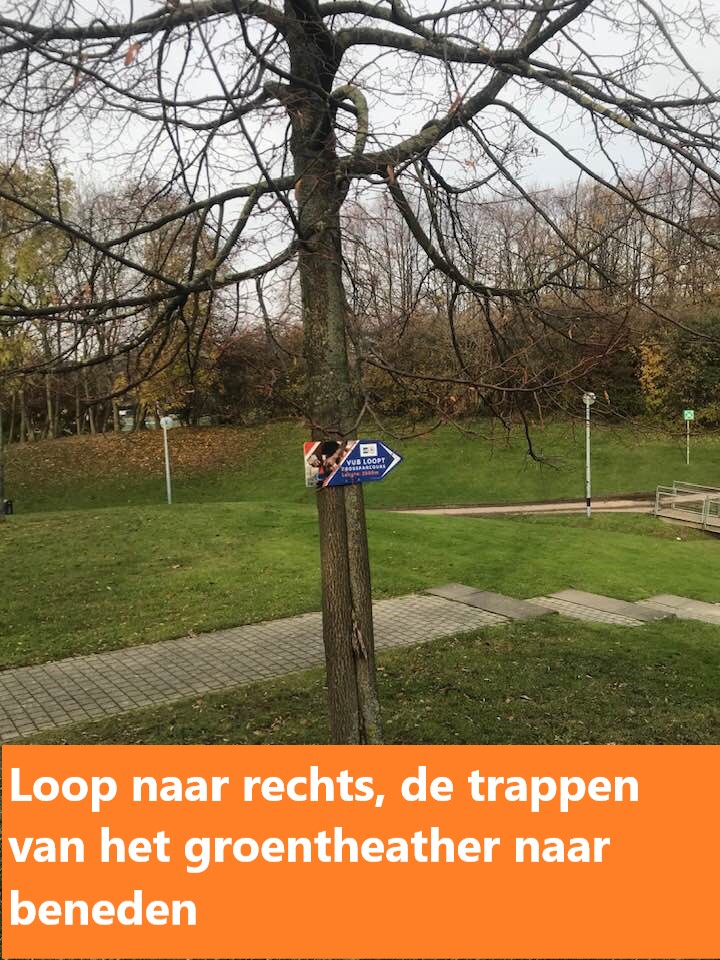 8
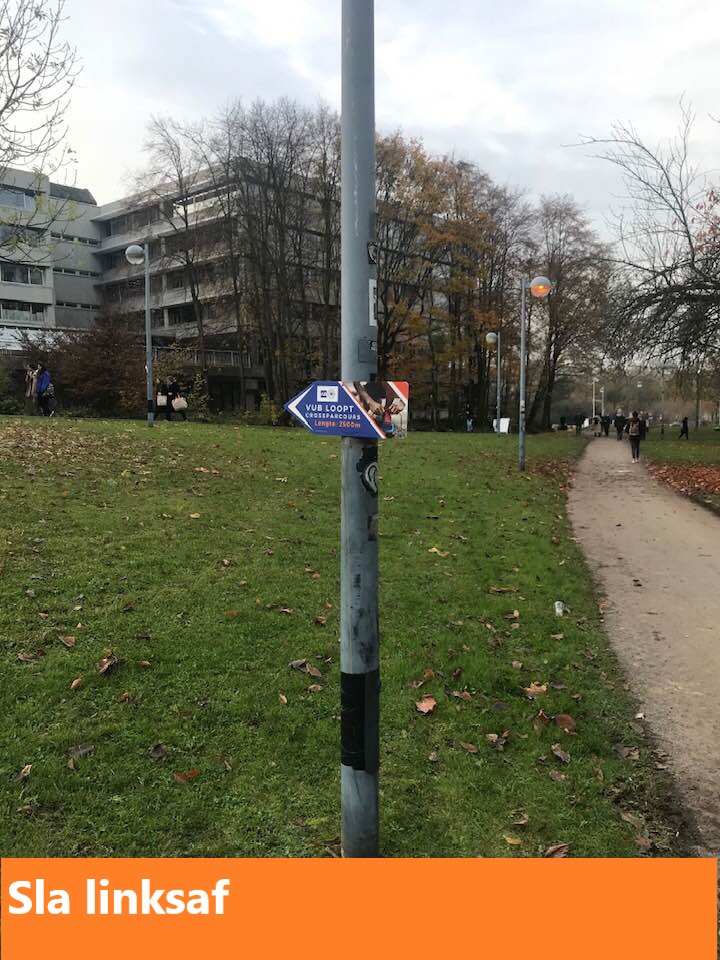 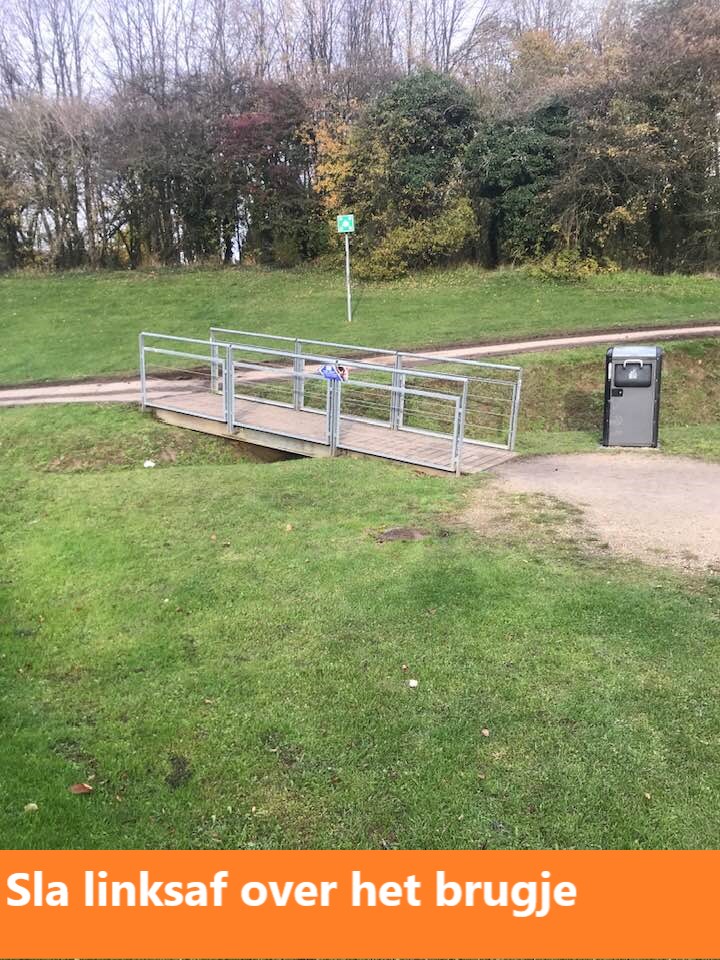 9
10
11
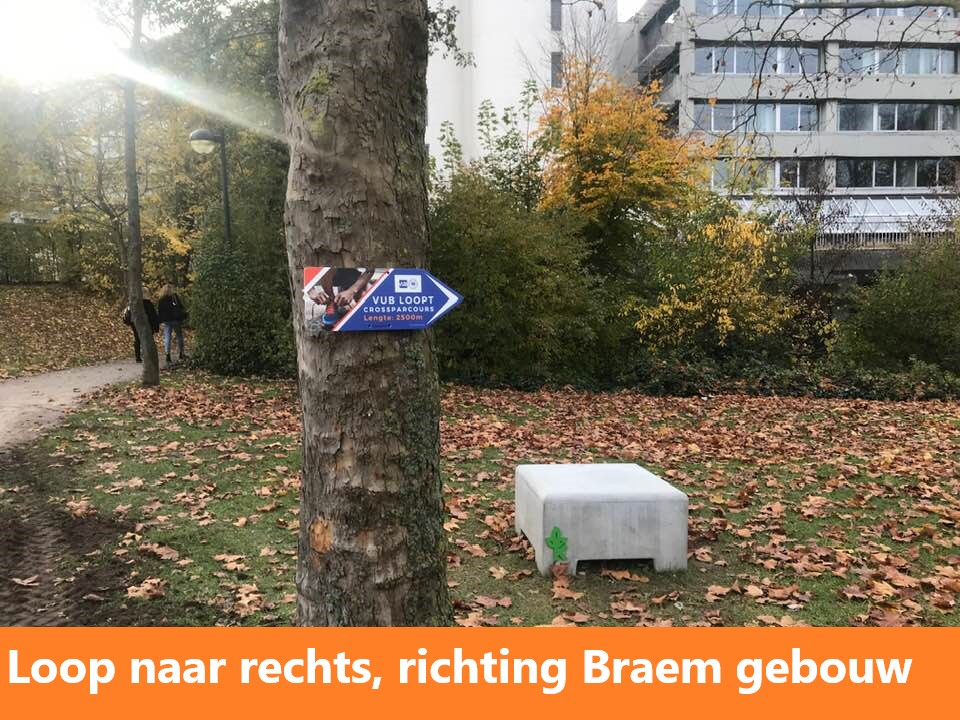 12
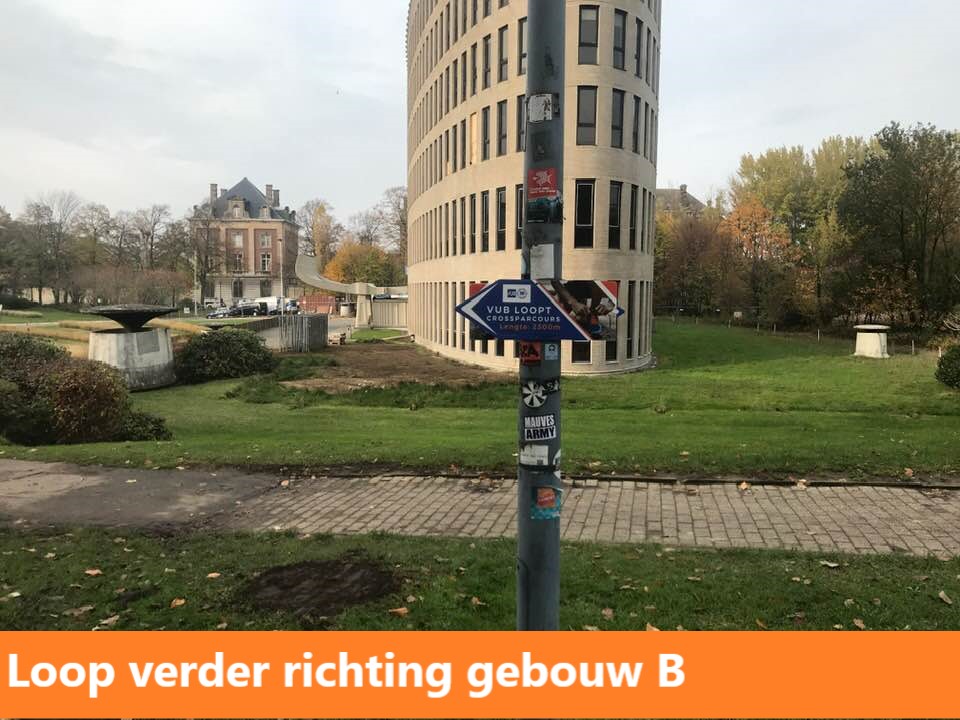 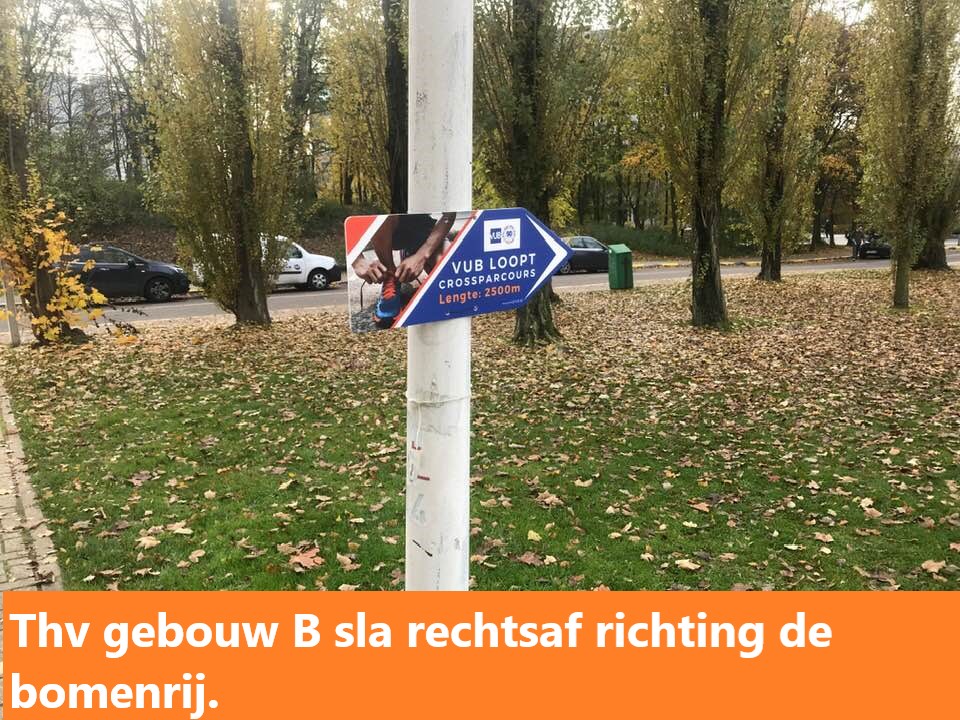 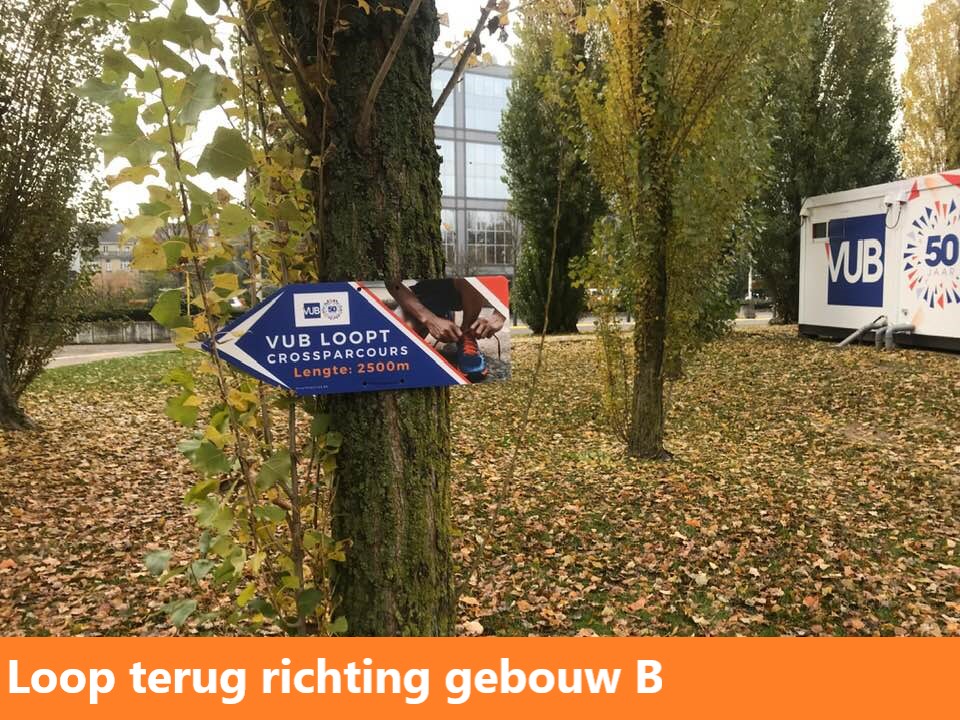 13
14
15
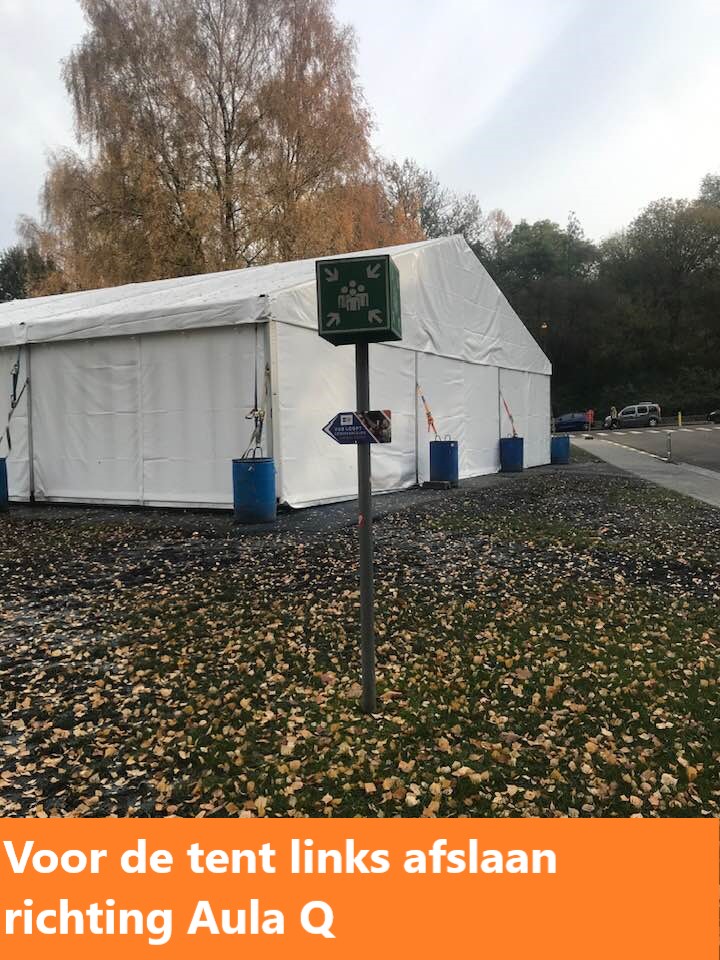 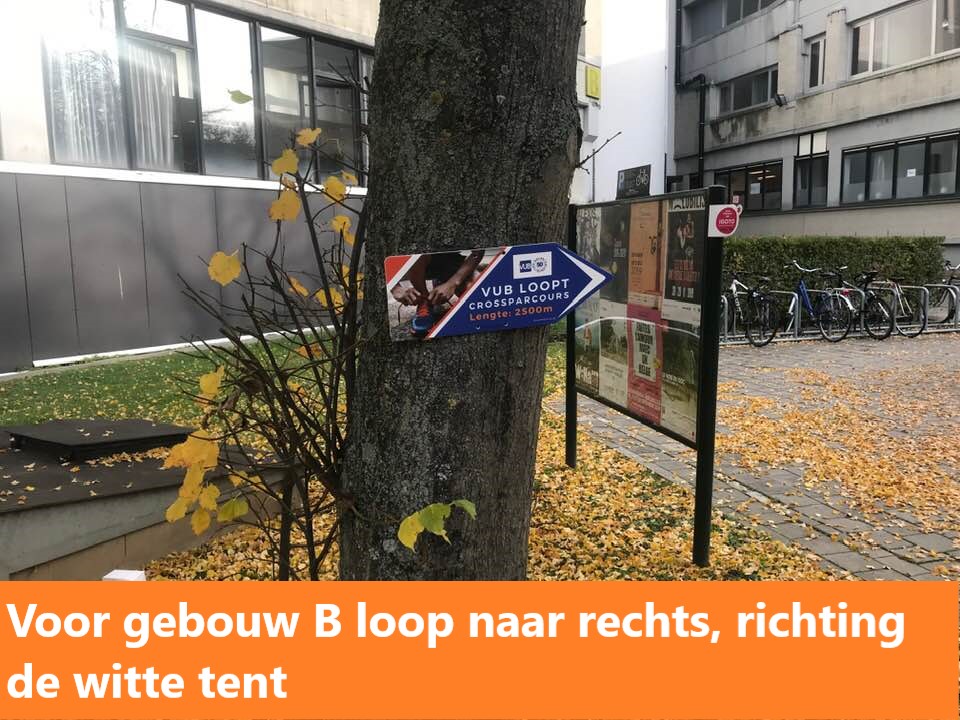 16
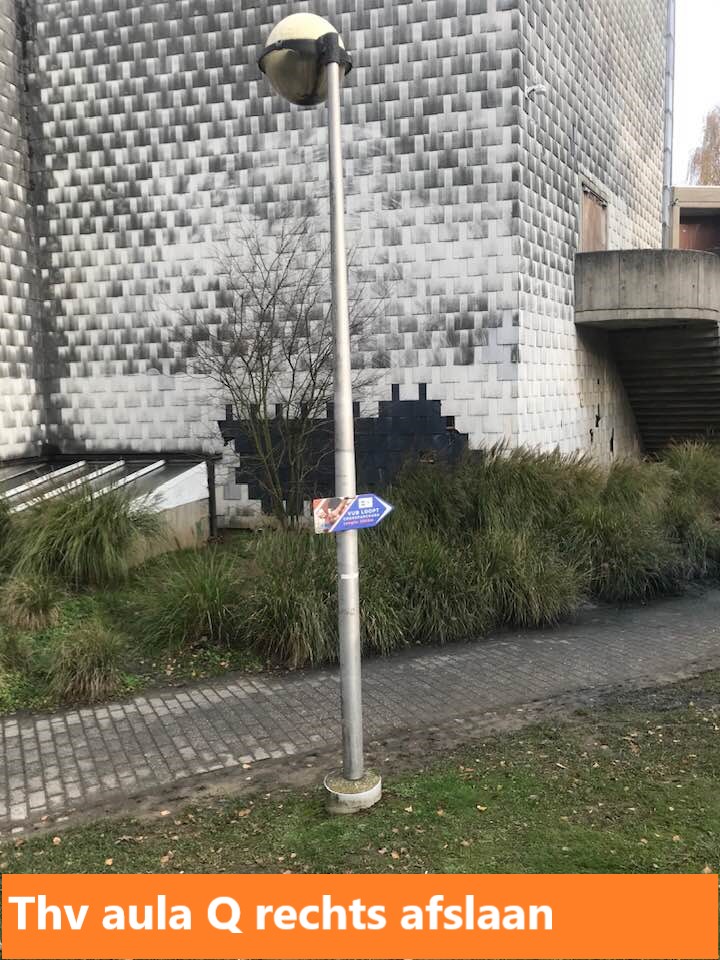 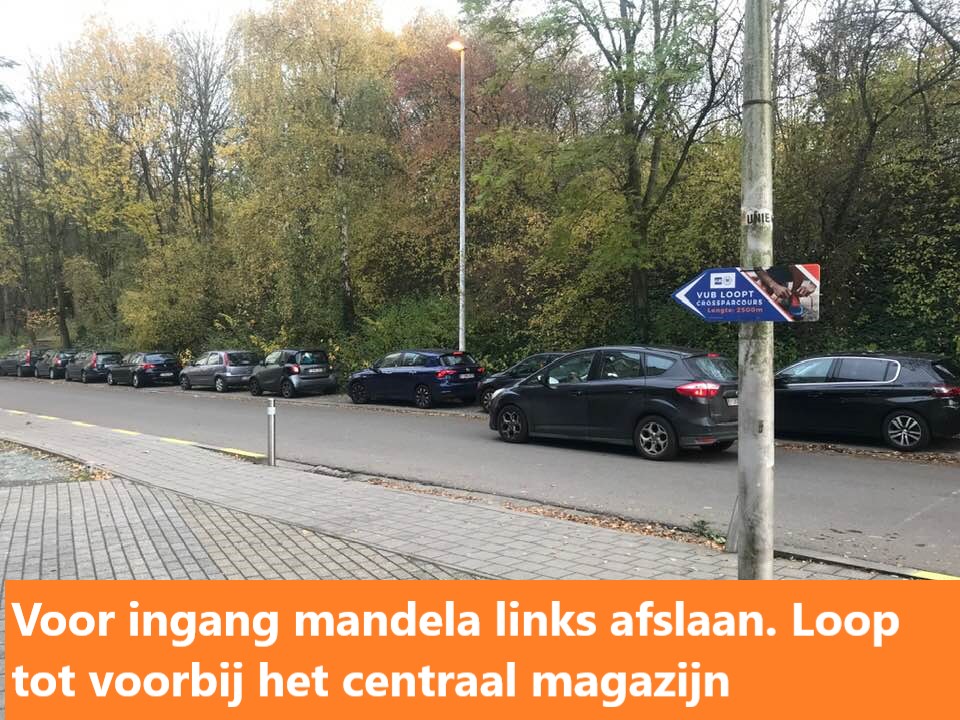 17
18
19
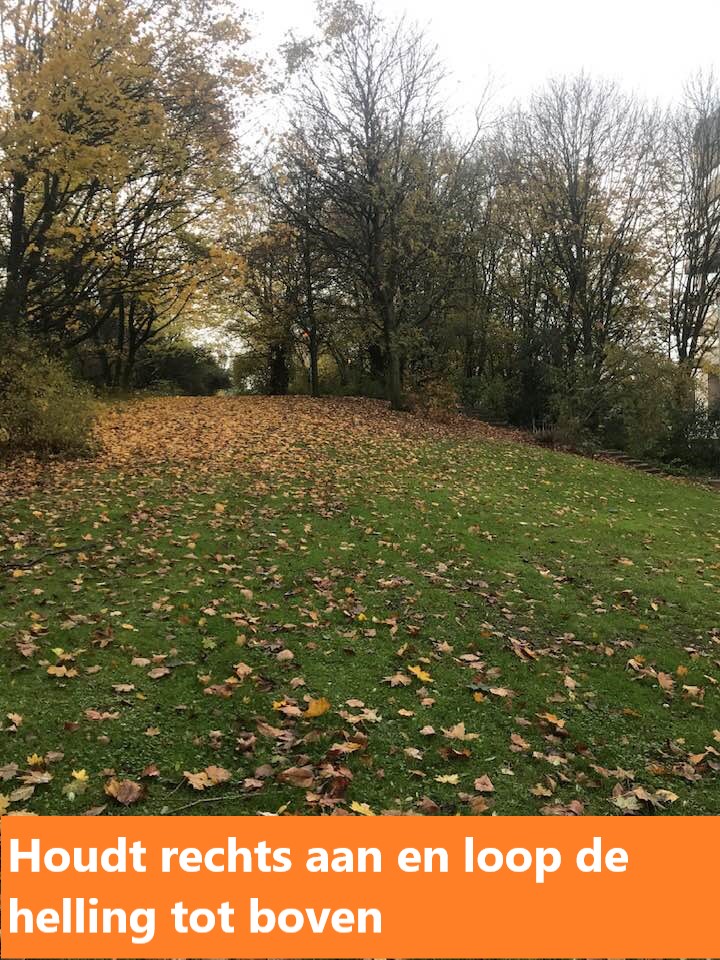 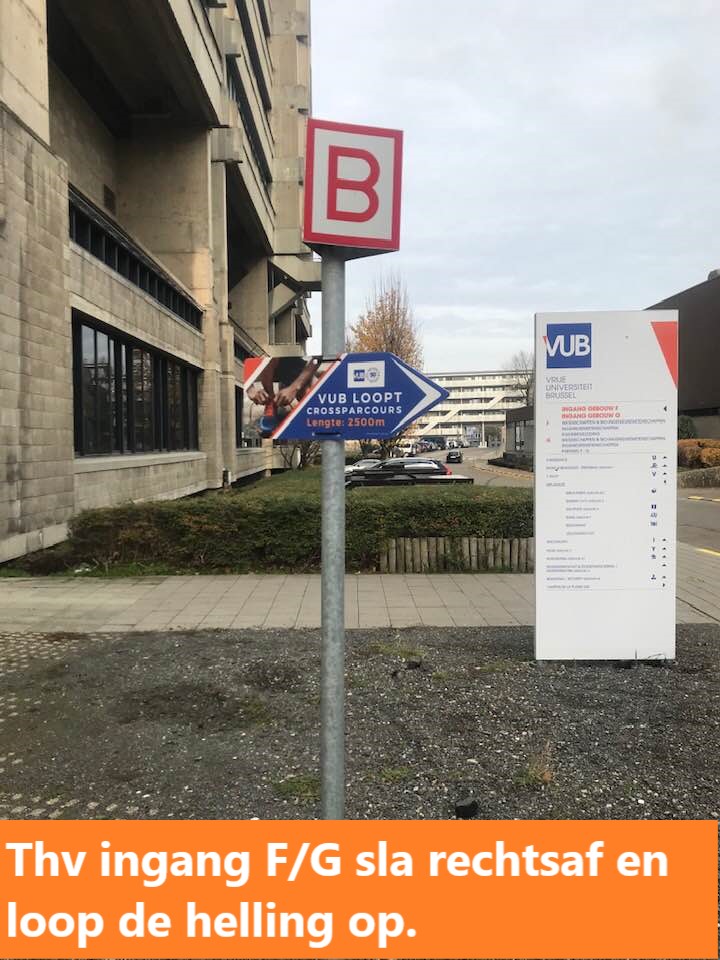 20
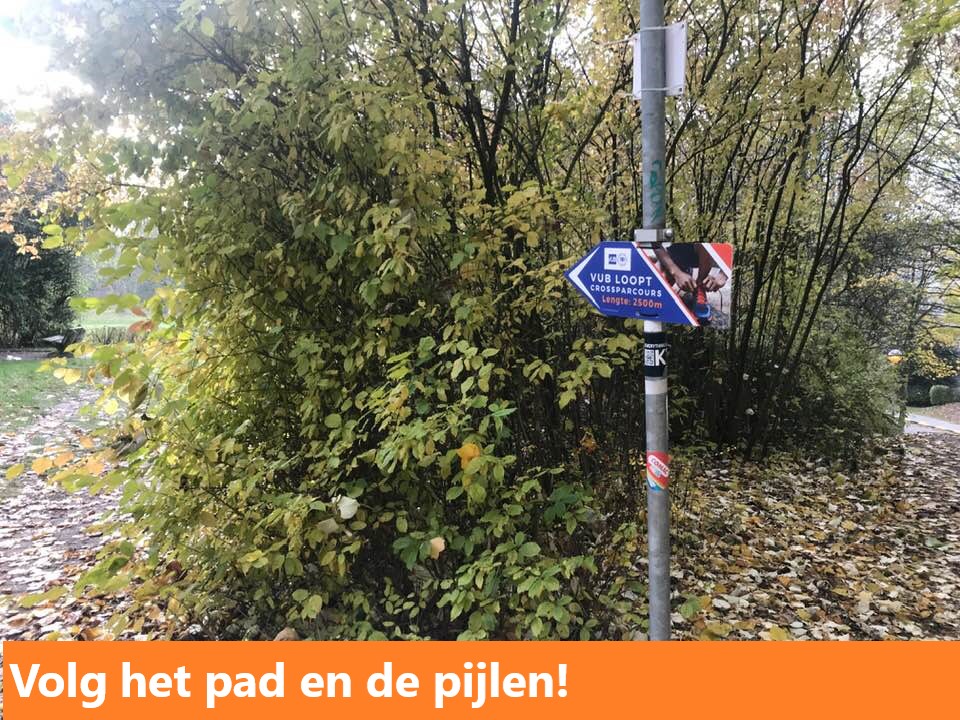 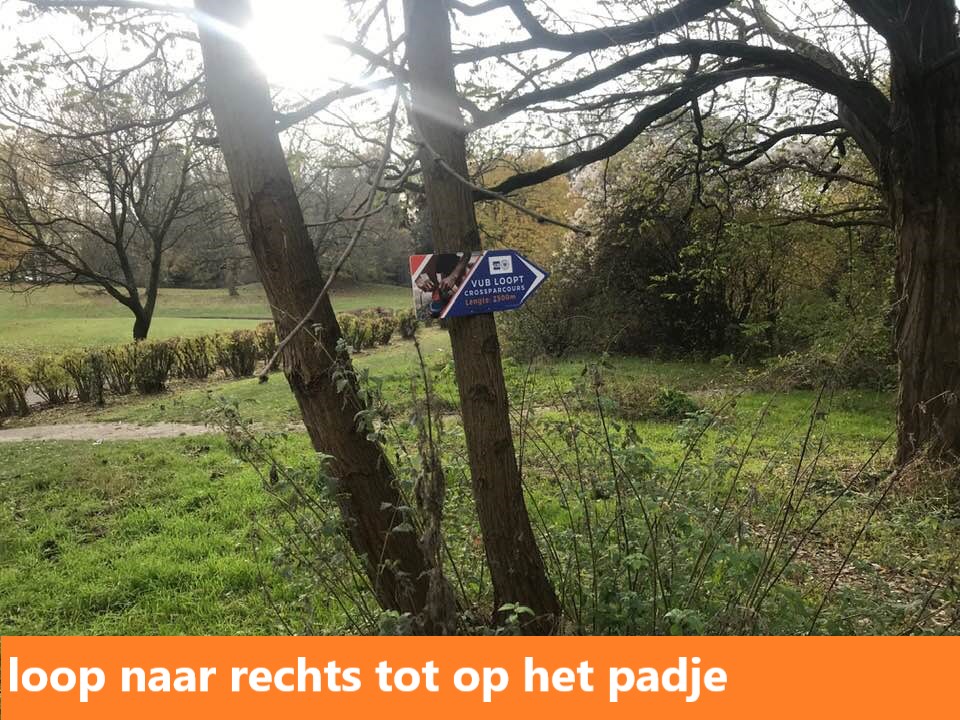 21
22
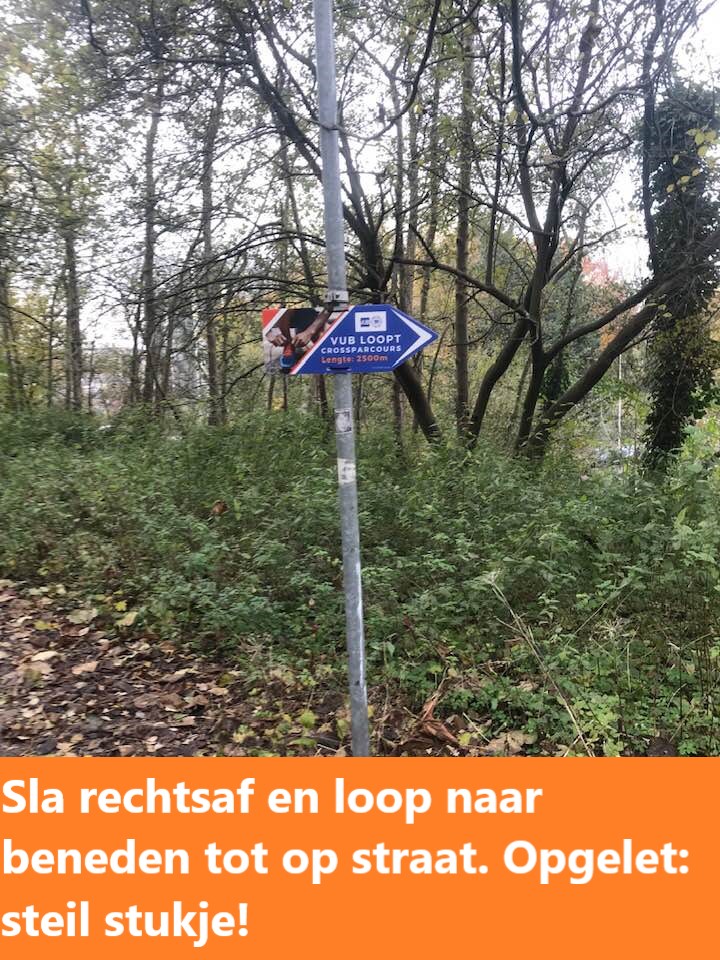 23
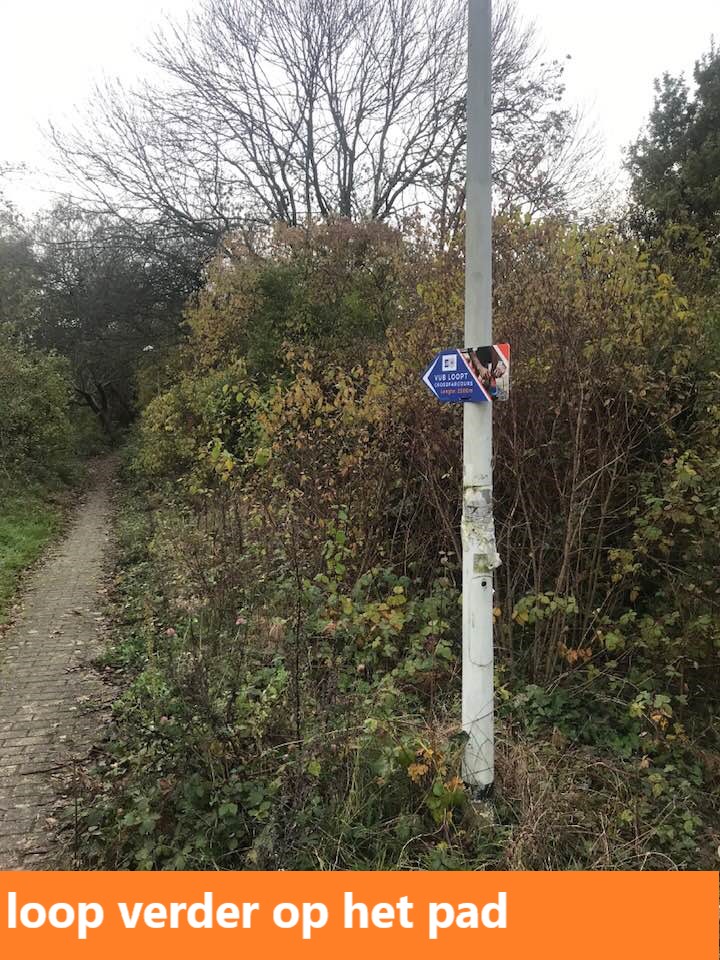 24
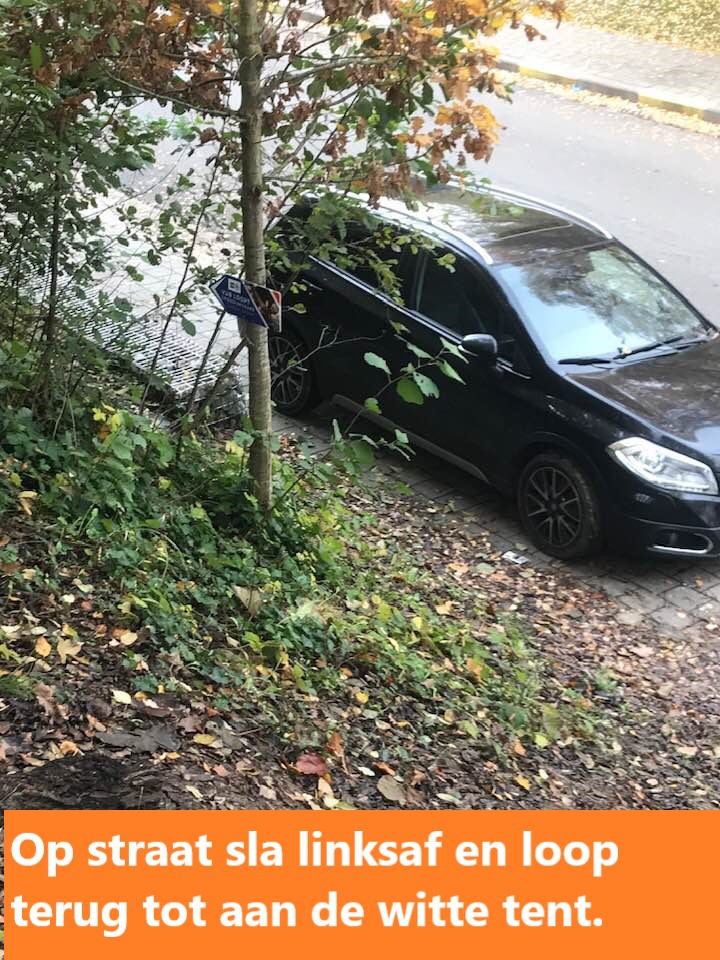 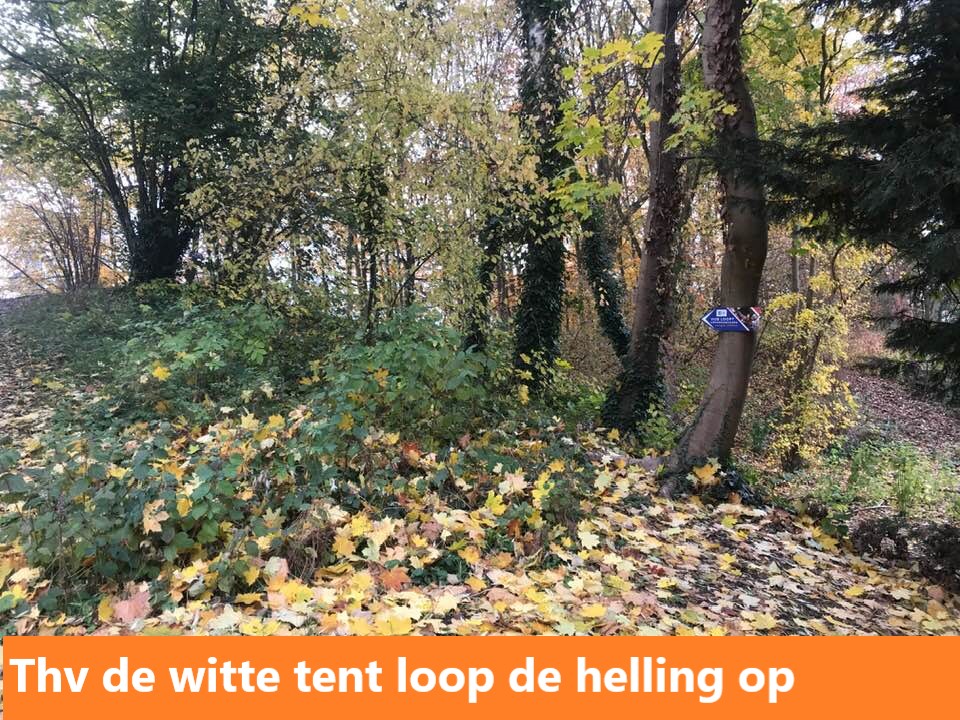 25
26
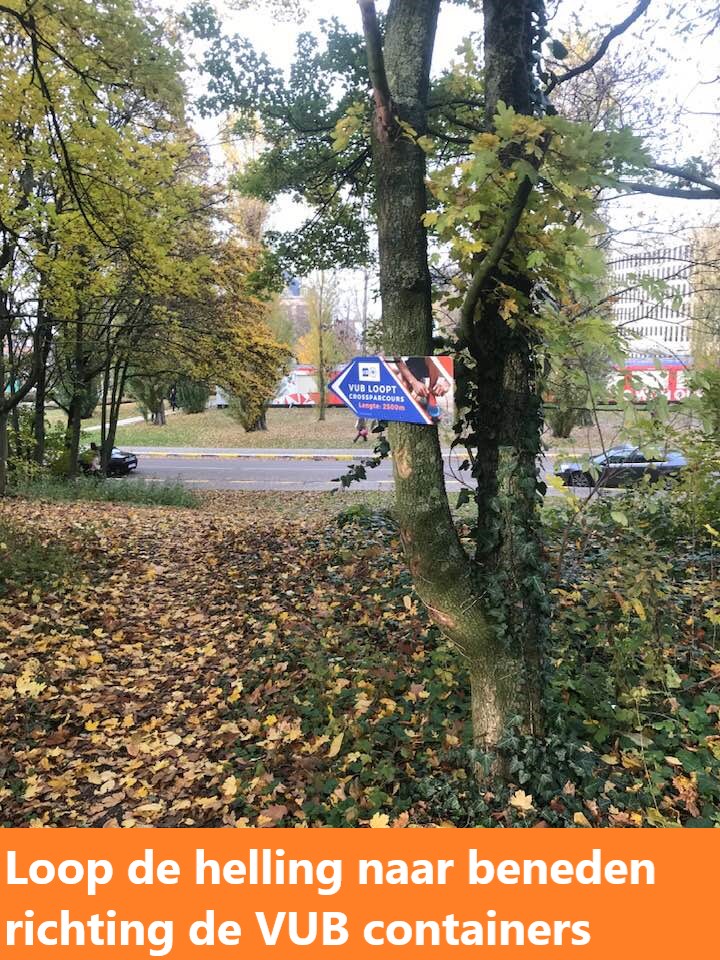 27
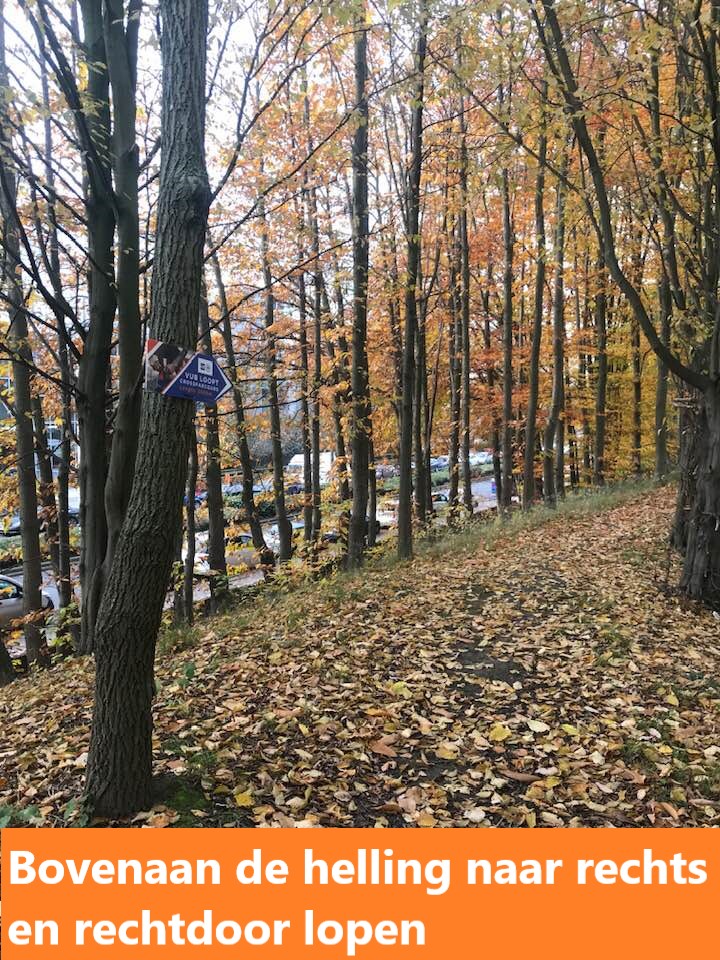 28
29
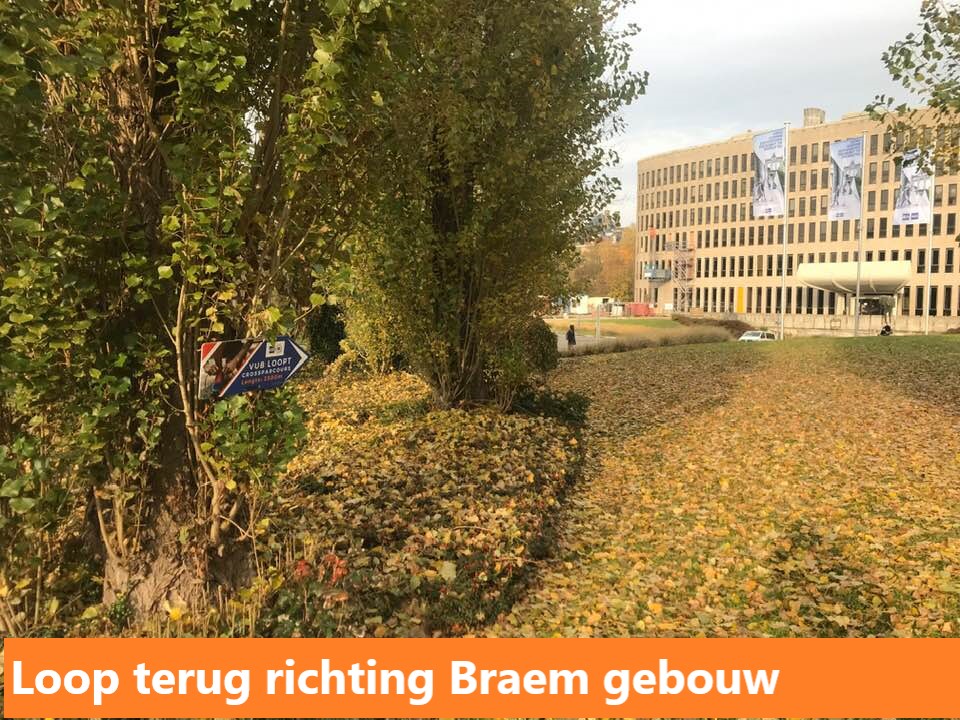 30
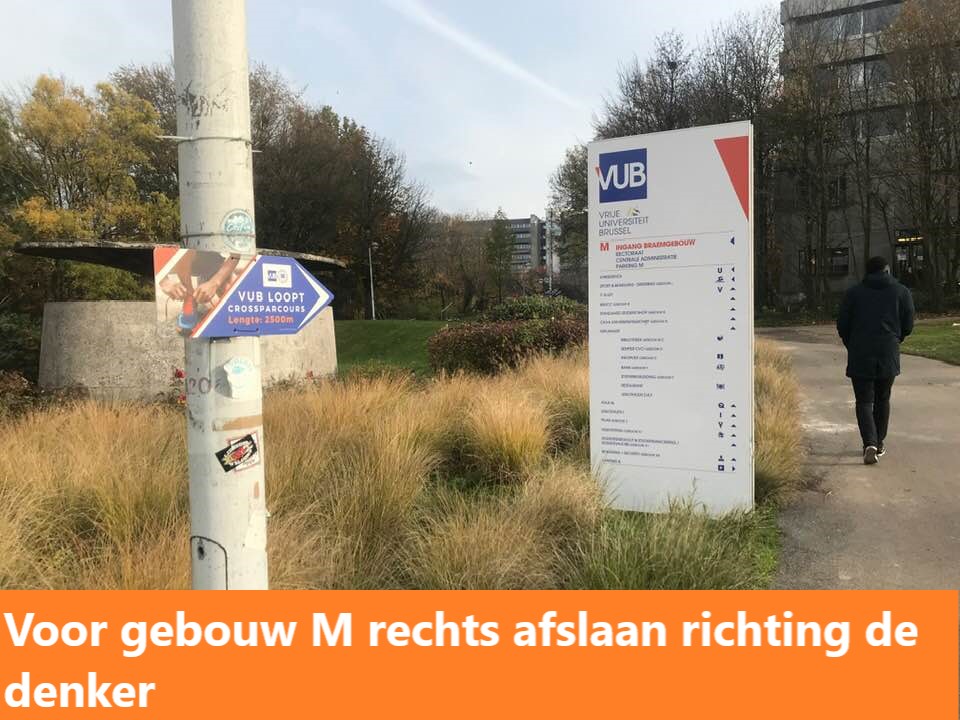 31
32
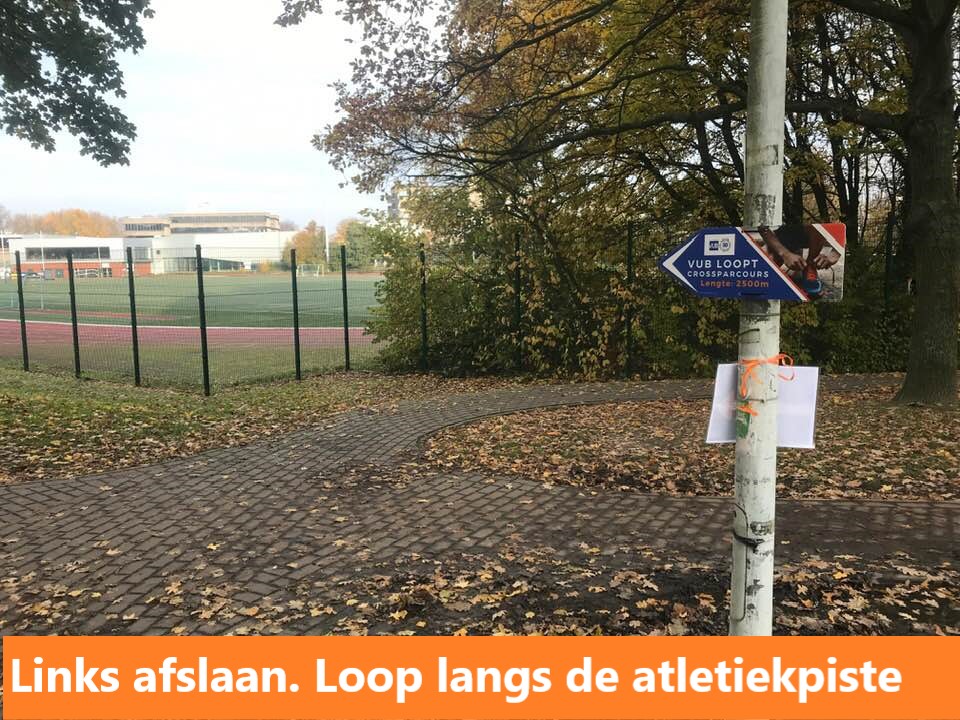 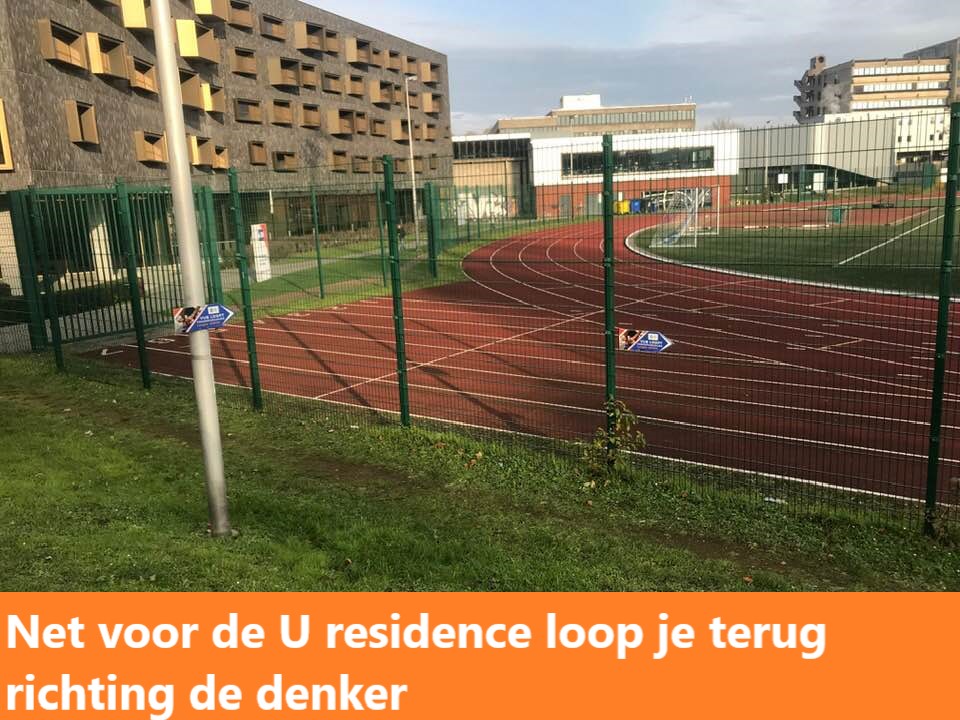 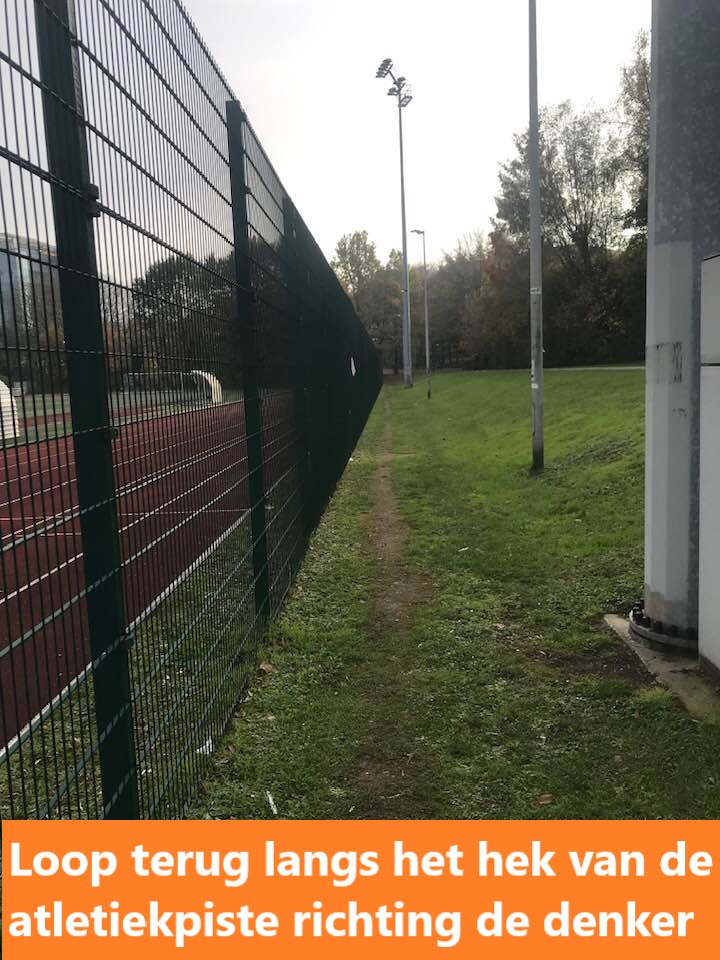 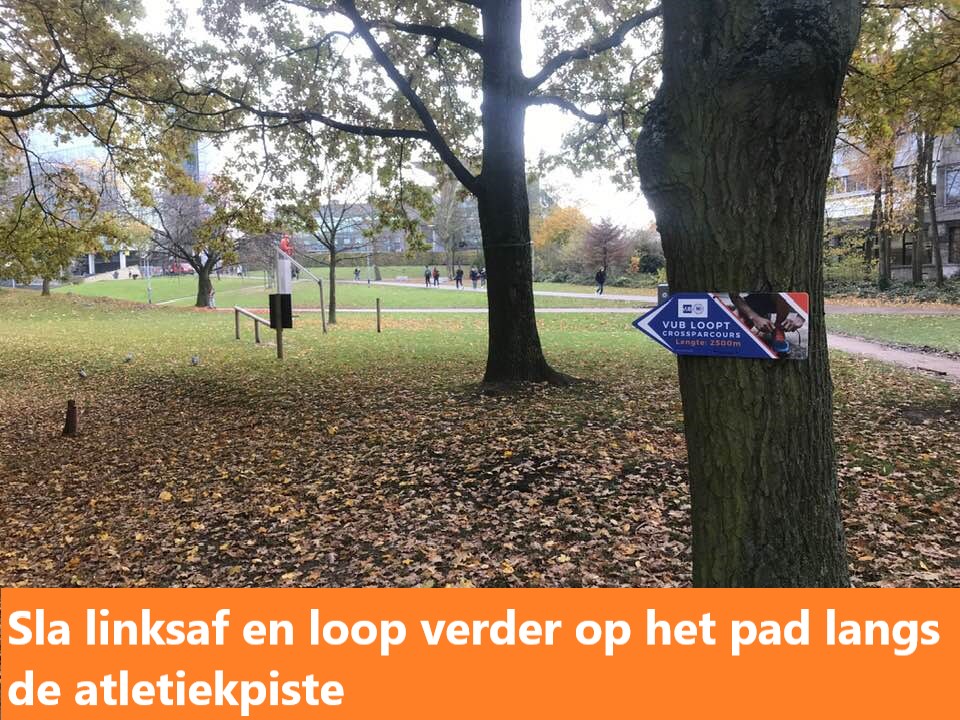 33
34
35
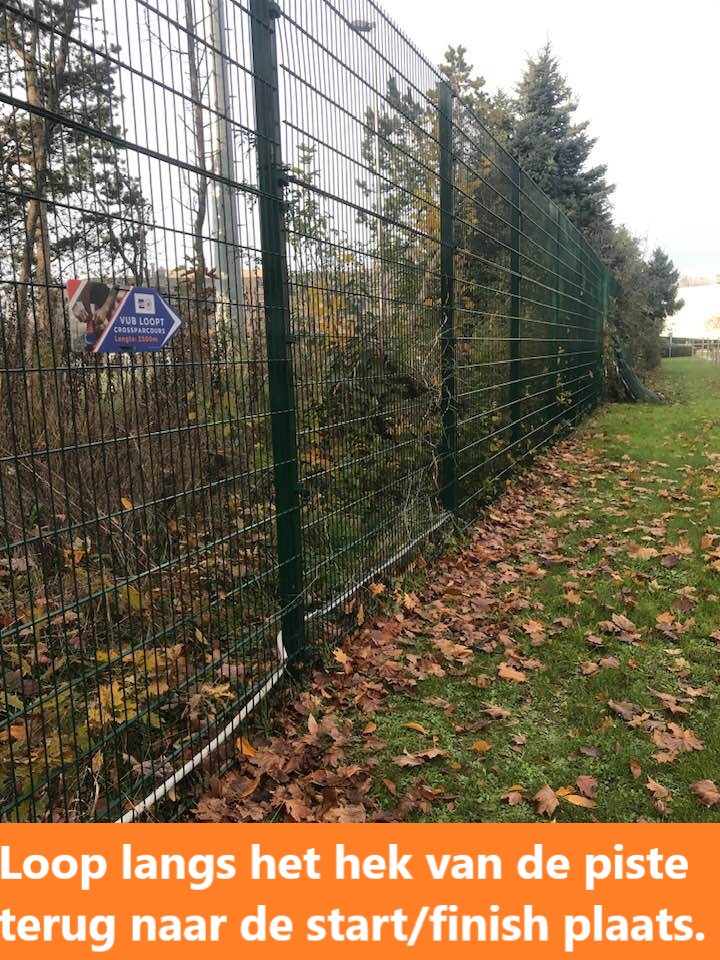 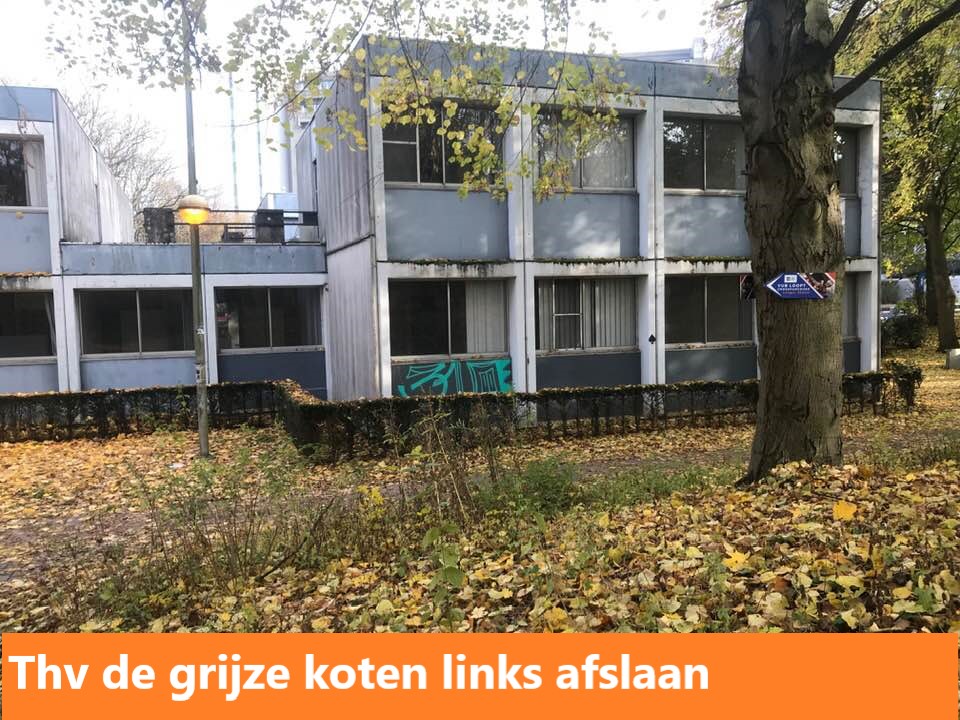 36